CHUẨN BỊ
Thứ Năm wgàǀ 14 κánƑ 9 wăm 2023
Luΐİn Ǉập
Từ wgữ εỉ đặc đΗϜm; Câu włu đặc đΗϜm
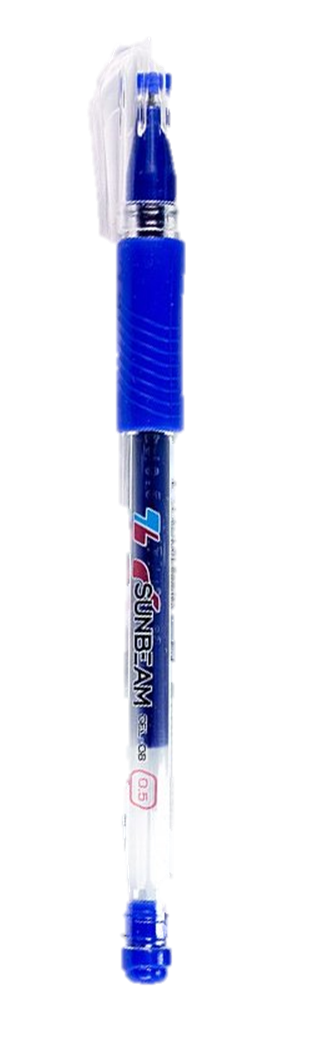 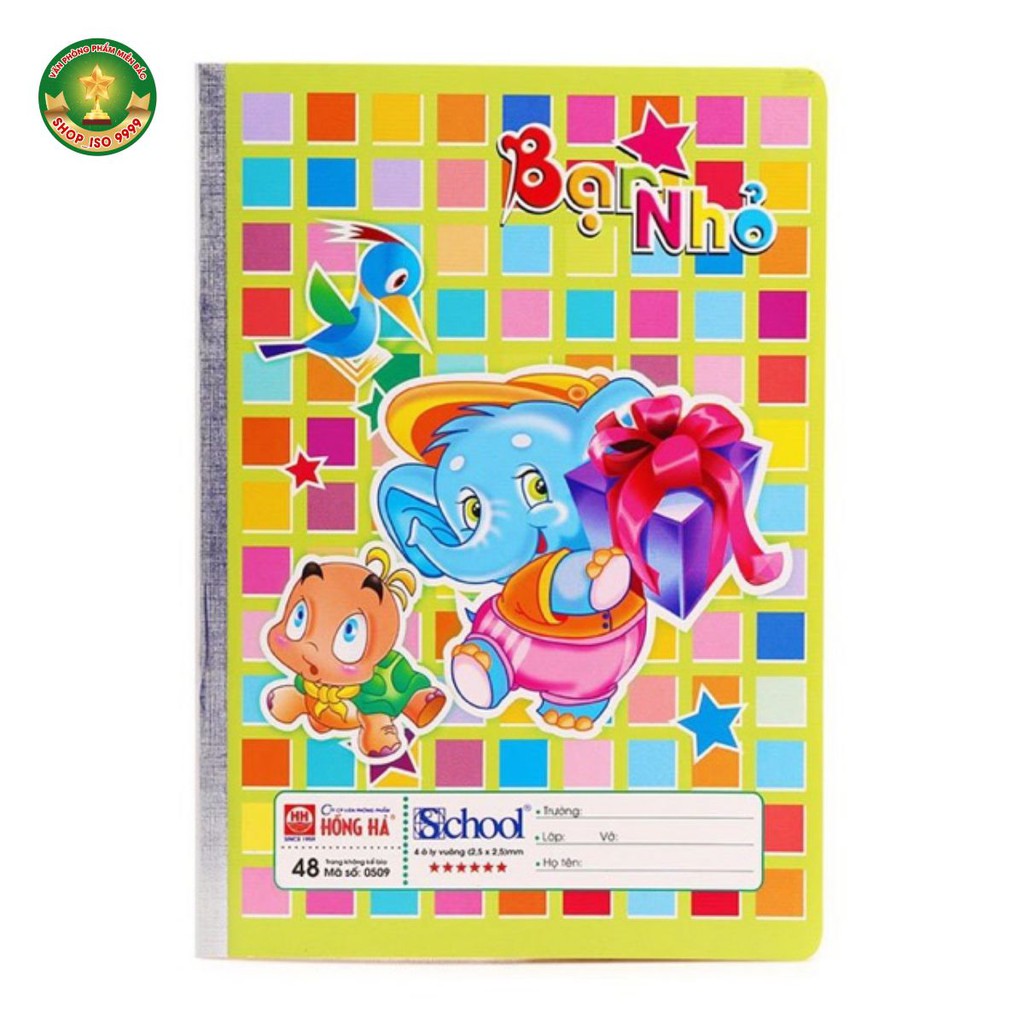 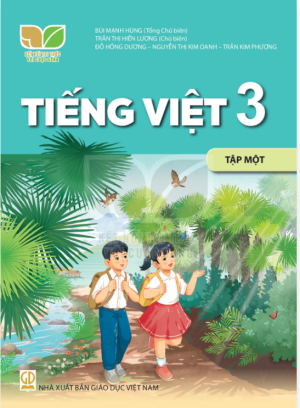 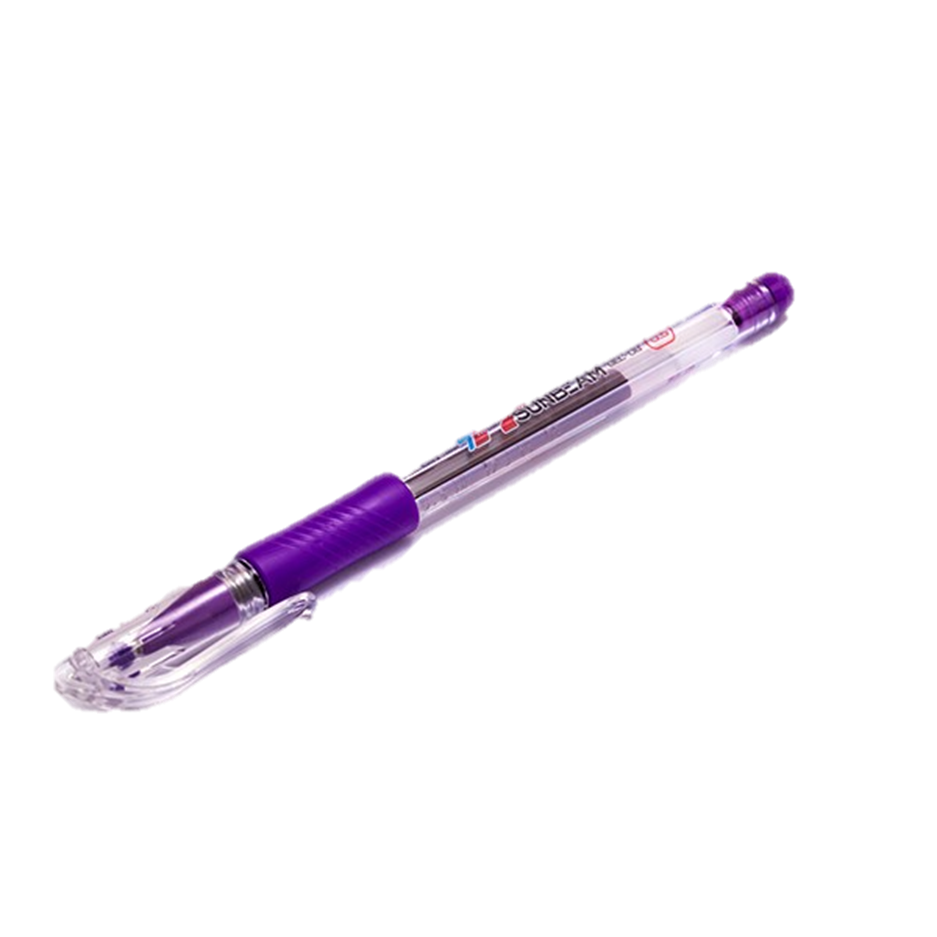 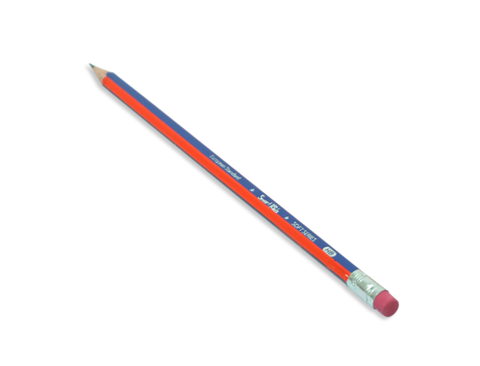 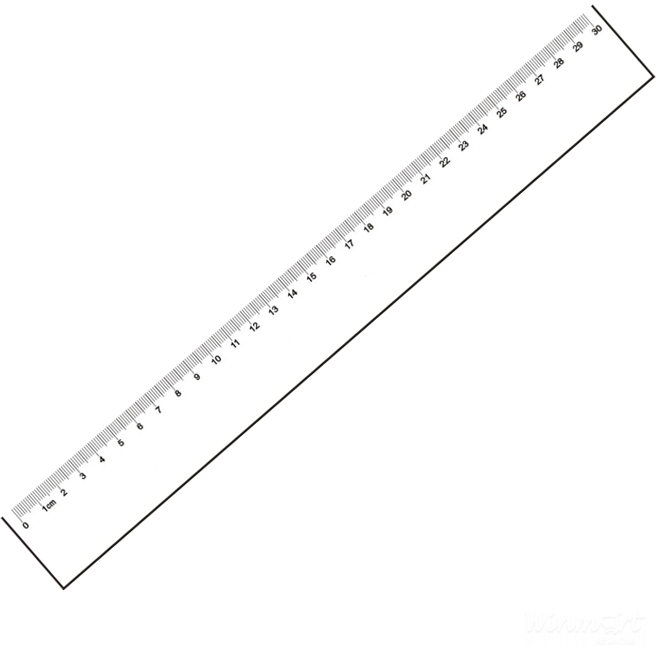 [Speaker Notes: Tác giả bộ ppt Toán + TV3: Phan Thị Linh – Đà Nẵng
Sđt lh: 0916.604.268
+ Zalo: 0916.604.268
+ Facebook cá nhân: https://www.facebook.com/nhilinh.phan/
+ Nhóm chia sẻ tài liệu: https://www.facebook.com/groups/443096903751589
Hãy liên hệ chính chủ sản phẩm để được hỗ trợ và đồng hành trong suốt năm học nhé!]
[Speaker Notes: Tác giả bộ ppt Toán + TV3: Phan Thị Linh – Đà Nẵng
Sđt lh: 0916.604.268
+ Zalo: 0916.604.268
+ Facebook cá nhân: https://www.facebook.com/nhilinh.phan/
+ Nhóm chia sẻ tài liệu: https://www.facebook.com/groups/443096903751589
Hãy liên hệ chính chủ sản phẩm để được hỗ trợ và đồng hành trong suốt năm học nhé!]
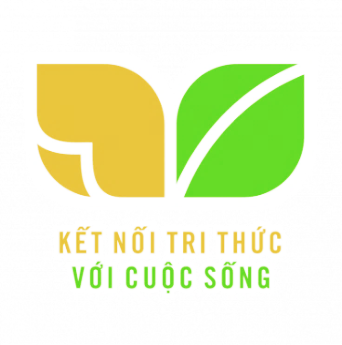 TIẾNG VIỆT 3
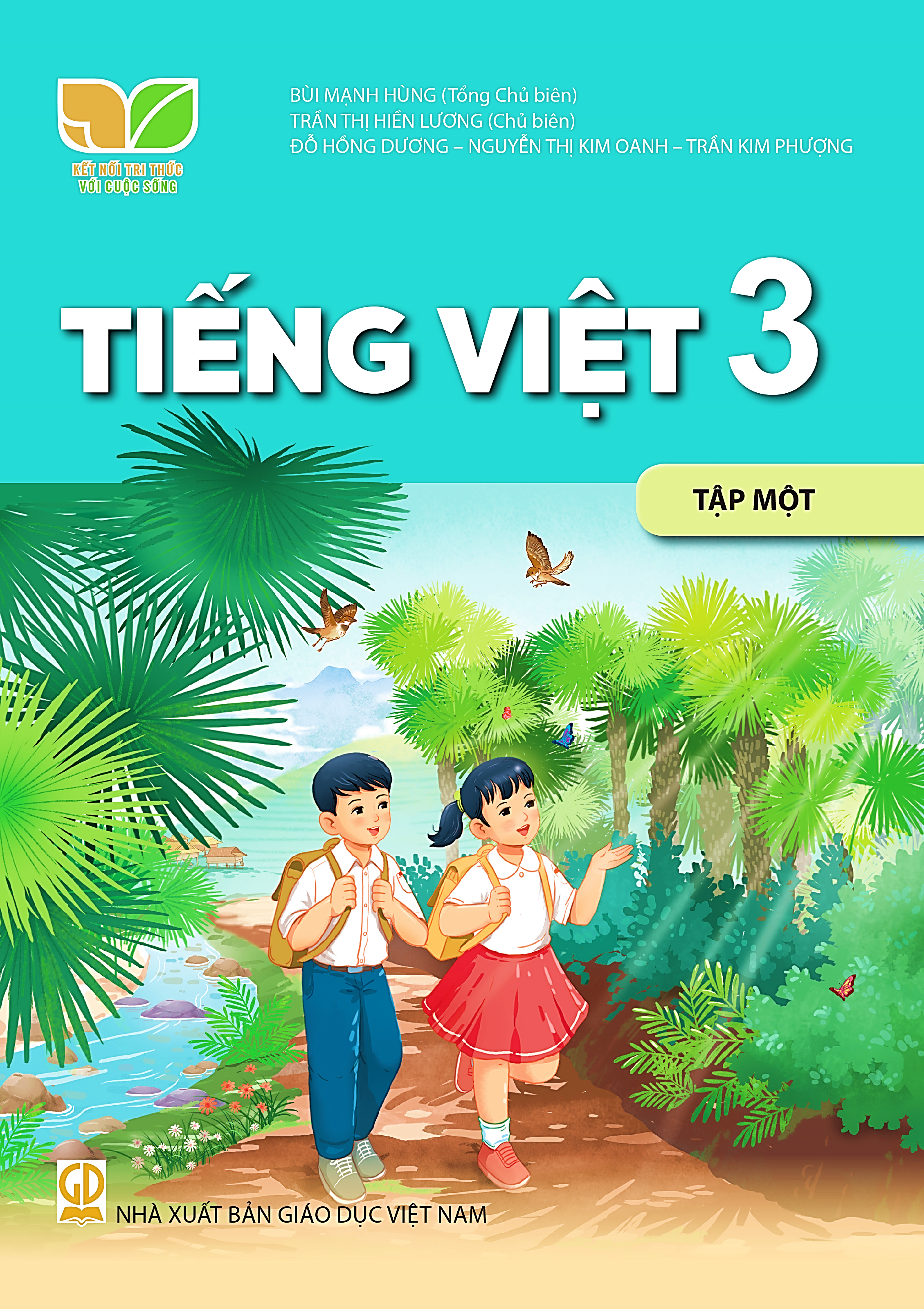 [Speaker Notes: Tác giả bộ ppt Toán + TV3: Phan Thị Linh – Đà Nẵng
Sđt lh: 0916.604.268
+ Zalo: 0916.604.268
+ Facebook cá nhân: https://www.facebook.com/nhilinh.phan/
+ Nhóm chia sẻ tài liệu: https://www.facebook.com/groups/443096903751589
Hãy liên hệ chính chủ sản phẩm để được hỗ trợ và đồng hành trong suốt năm học nhé!]
KHỞI ĐỘNG
Game: Dọn lớp học
[Speaker Notes: Tác giả bộ ppt Toán + TV3: Phan Thị Linh – Đà Nẵng
Sđt lh: 0916.604.268
+ Zalo: 0916.604.268
+ Facebook cá nhân: https://www.facebook.com/nhilinh.phan/
+ Nhóm chia sẻ tài liệu: https://www.facebook.com/groups/443096903751589
Hãy liên hệ chính chủ sản phẩm để được hỗ trợ và đồng hành trong suốt năm học nhé!]
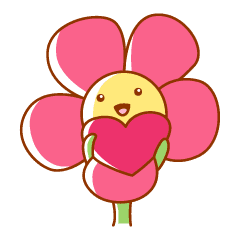 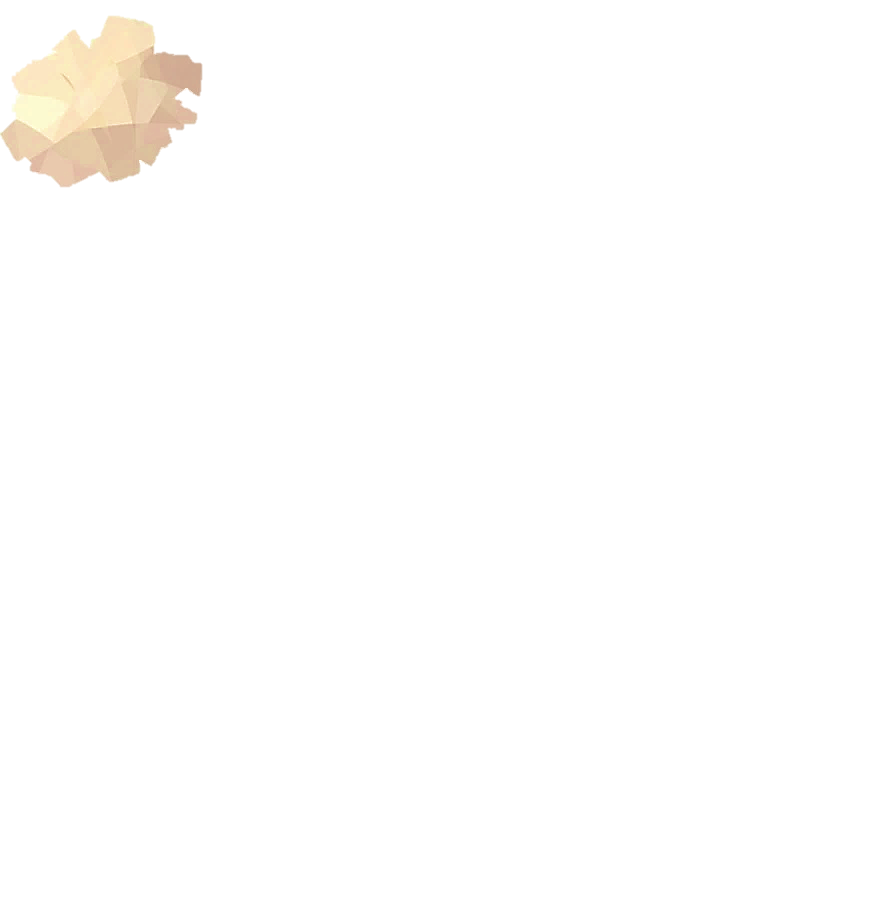 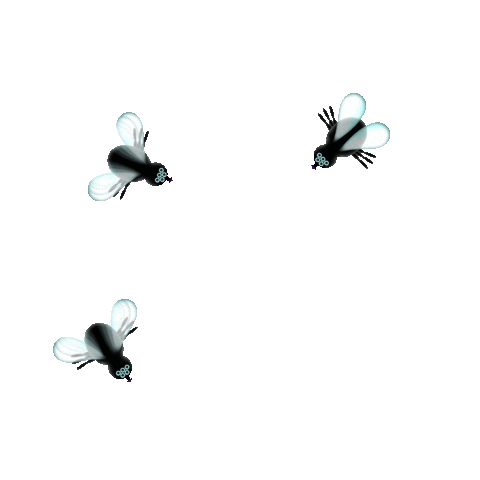 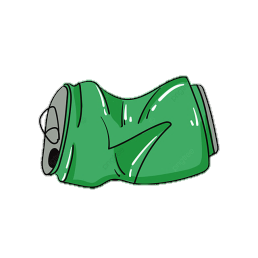 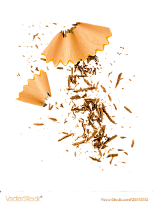 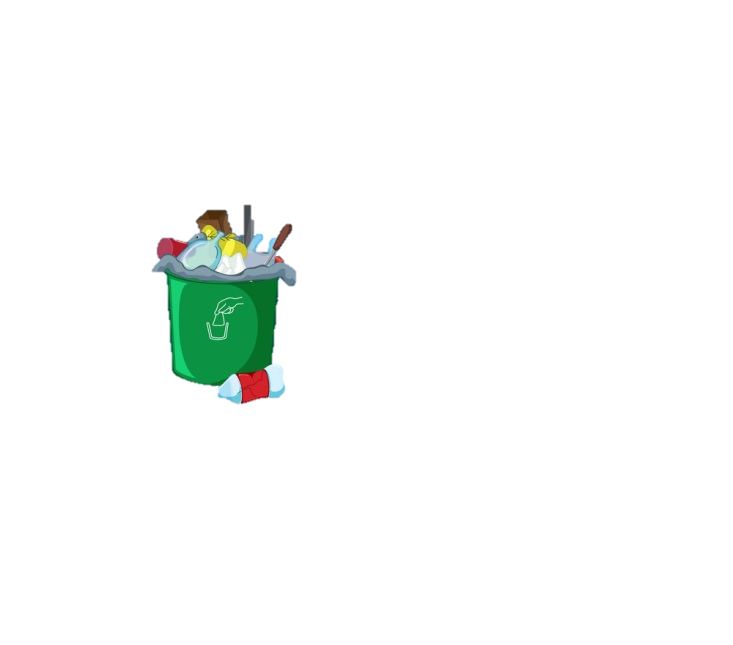 Click vào các loại rác để tới thử thách
Sau khi chơi xong, click vào bông hoa để tới nội dung khác
Đâu là câu giới thiệu?
A. Lan đang làm bài tập Toán.
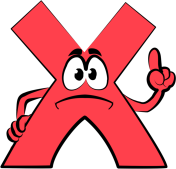 B. Lan là bạn thân của tớ.
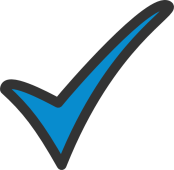 C. Lan có mái tóc dài và đen.
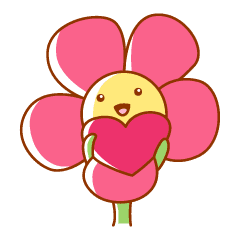 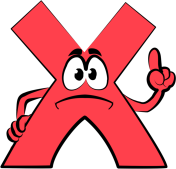 [Speaker Notes: Click vào hoa để quay về]
Câu nào dưới đây là câu 
nêu đặc điểm?
A. Lan đang làm bài tập Toán.
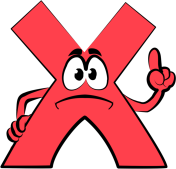 B. Lan là bạn thân của tớ.
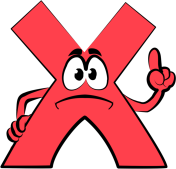 C. Lan có mái tóc dài và đen.
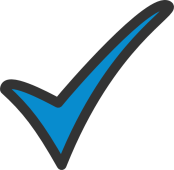 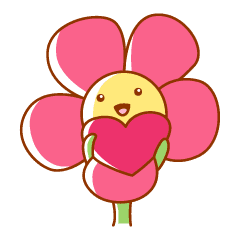 [Speaker Notes: Click vào hoa để quay về]
Đâu là từ ngữ chỉ hoạt động?
A. gặm cỏ
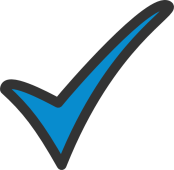 B. con trâu
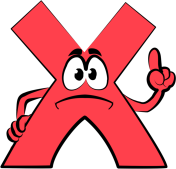 A. đôi sừng dài
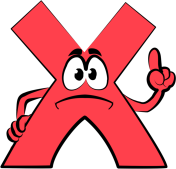 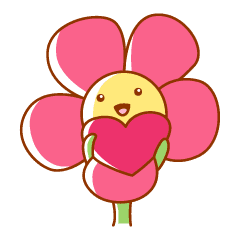 [Speaker Notes: Click vào hoa để quay về]
Bầy ong (…).
A. hò reo suốt ngày.
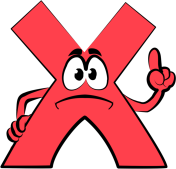 B. bay đi tìm hoa
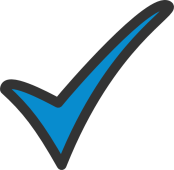 C. bơi lội tung tang.
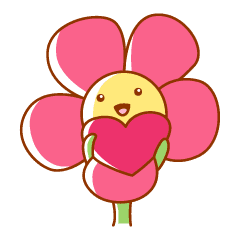 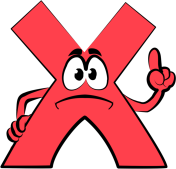 Luyện tập
Từ ngữ chỉ đặc điểm
Câu nêu đặc điểm
Trang 23
[Speaker Notes: Tác giả bộ ppt Toán + TV3: Phan Thị Linh – Đà Nẵng
Sđt lh: 0916.604.268
+ Zalo: 0916.604.268
+ Facebook cá nhân: https://www.facebook.com/nhilinh.phan/
+ Nhóm chia sẻ tài liệu: https://www.facebook.com/groups/443096903751589
Hãy liên hệ chính chủ sản phẩm để được hỗ trợ và đồng hành trong suốt năm học nhé!]
1. Xếp các từ in đậm dưới đây vào nhóm thích hợp.
a. Ở bờ ao nhà tôi có một bụi kim ngân. Cứ vào dịp tháng Năm, từ các kẽ lá nảy ra từng chùm hoa hai bông, một bông màu vàng, một bông màu trắng, nhỏ xíu, thơm ngát. 
(Theo Trần Hoài Dung)
b. Nai con có bộ lông màu nâu nhạt, mịn màng, bốn cẳng cao khều như là đi trên những đôi cà kheo. Cái đầu dài và nhỏ, hai tai vểnh lên.
(Nguyệt Ánh)
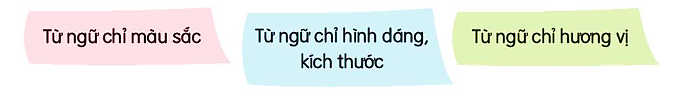 1. Xếp các từ in đậm dưới đây vào nhóm thích hợp.
vàng
trắng
nhỏ xíu
thơm ngát
nâu nhạt
cao nghều
dài
nhỏ
Từ ngữ 
chỉ màu sắc
Từ ngữ chỉ hình dáng, kích thước
Từ ngữ 
chỉ hương vị
Click vào từng từ để di chuyển các từ về đúng cột
2. Tìm thêm từ ngữ chỉ đặc điểm theo ba nhóm nêu trên và đặt câu với 2 – 3 từ ngữ tìm được.
M: Hoa mướp màu vàng rực rỡ.
Từ ngữ 
chỉ màu sắc
Từ ngữ chỉ hình dáng, kích thước
Từ ngữ 
chỉ hương vị
xanh,
bé nhỏ,
hẹp,
đỏ,
cay,
thơm,
đen,
hắc,
ngọt,
hồng,
tím,
nâu,
cong,
thẳng,
chua,
khổng lồ,…
mặn,
xanh lá cây,…
đắng,…
[Speaker Notes: GV nên tổ chức cho HS làm việc nhóm]
2. Tìm thêm từ ngữ chỉ đặc điểm theo ba nhóm nêu trên và đặt câu với 2 – 3 từ ngữ tìm được.
M: Hoa mướp màu vàng rực rỡ.
- Trẻ em không nên ăn ớt vì nó rất cay.
- Những chú kiến bé nhỏ đang chăm chỉ tha mồi.
- Hôm nay cô Linh mặc chiếc áo màu hồng xinh xắn.
- …
[Speaker Notes: GV nên tổ chức cho HS làm việc nhóm]
3. Dựa vào tranh, chọn từ thích hợp thay cho ô vuông.
bé 	     xinh xắn		vàng óng
Trong họ hàng nhà chổi thì có bé chổi rơm vào loại xinh xắn nhất. Cô có chiếc váy vàng óng, không ai đẹp bằng. Áo của cô cũng bằng rơm thóc nếp vàng tươi, được tết săn lại, cuốn từng vòng quanh người, trông cứ như là áo len vậy.
	Tuy    bé     nhưng chổi rơm rất được việc. Ngày hai lần, chị Thùy Linh mang chổi ra quét nhà. Chỉ quét nhà thôi, còn sân, vườn đã có chổi khác cứng hơn.
(Theo Vũ Duy Thông)
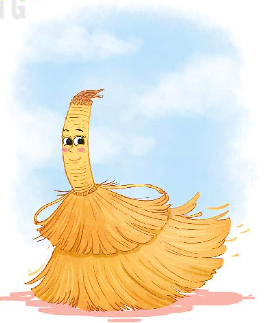 [Speaker Notes: Để HS không làm máy móc thì người soạn để 3 ô dài bằng nhau ạ.]
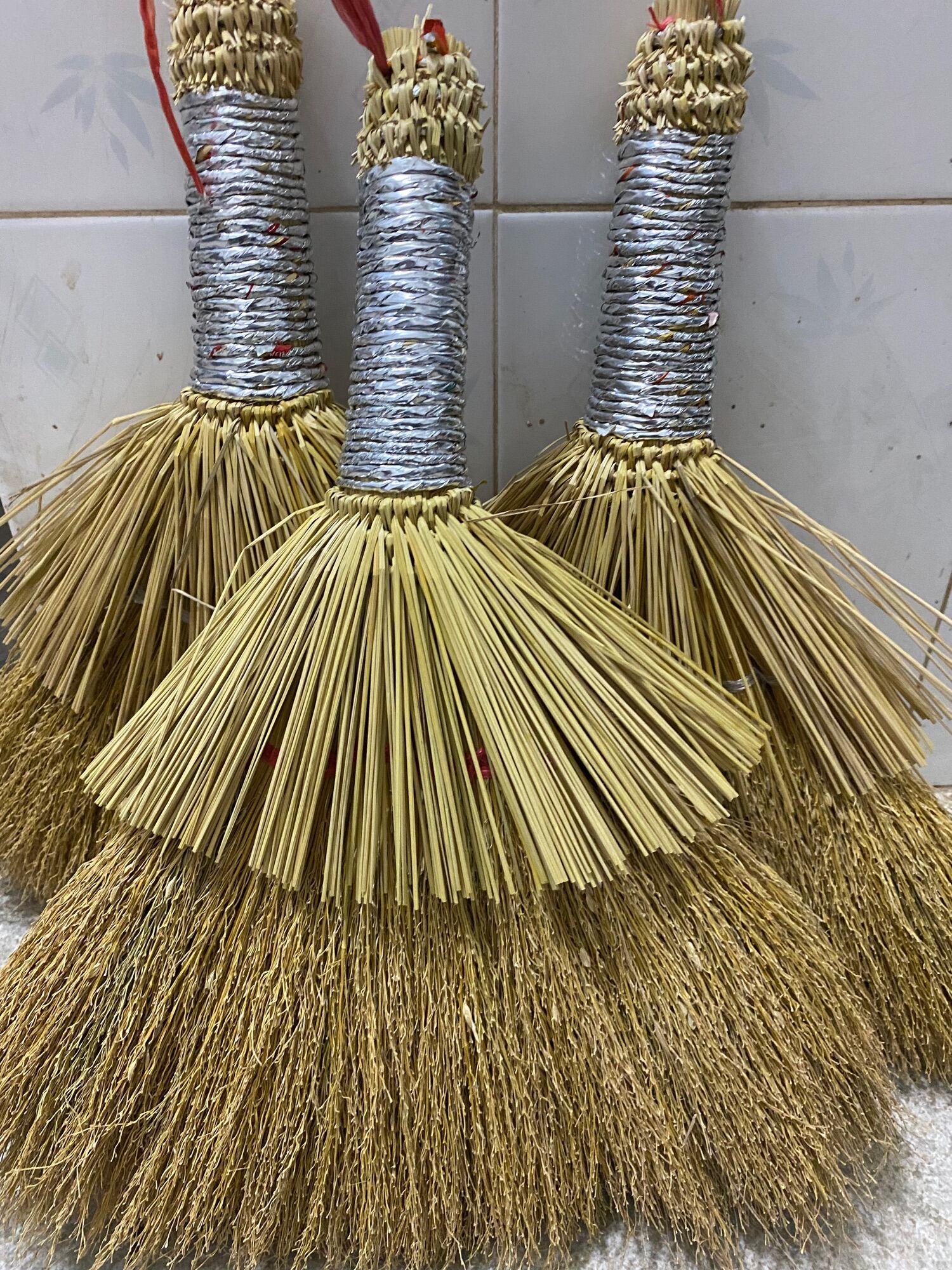 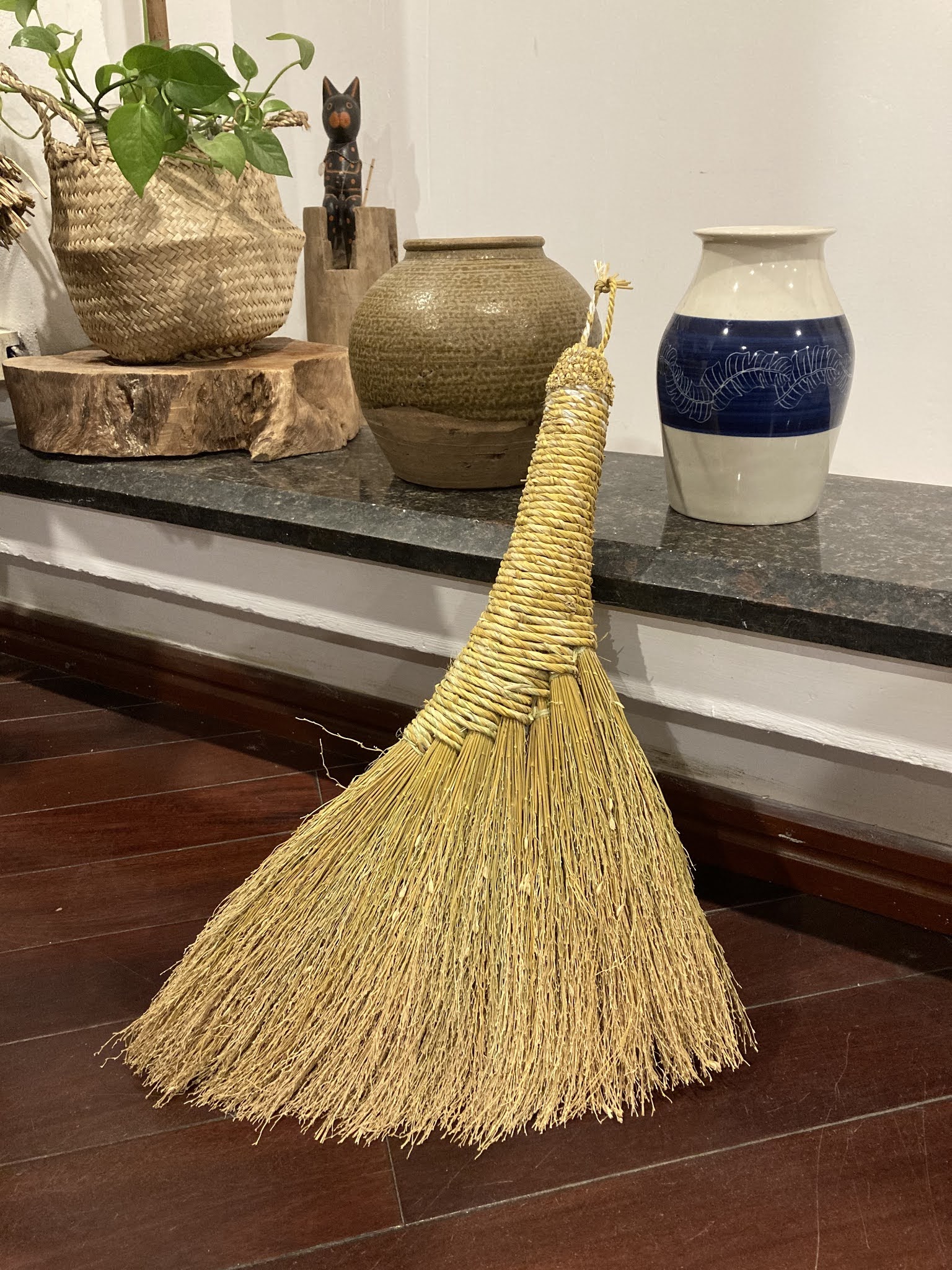 [Speaker Notes: Giới thiệu thêm về chổi rơm]
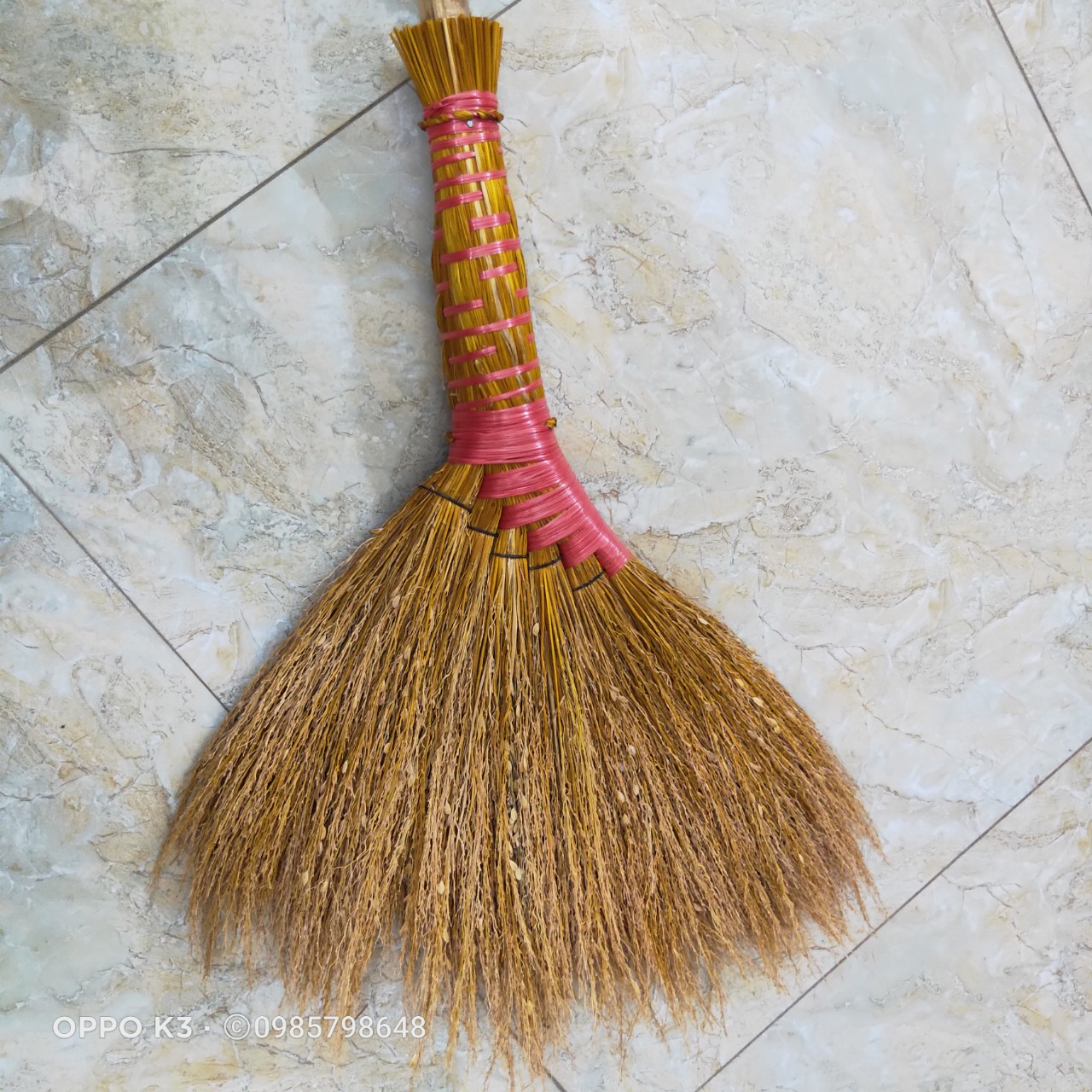 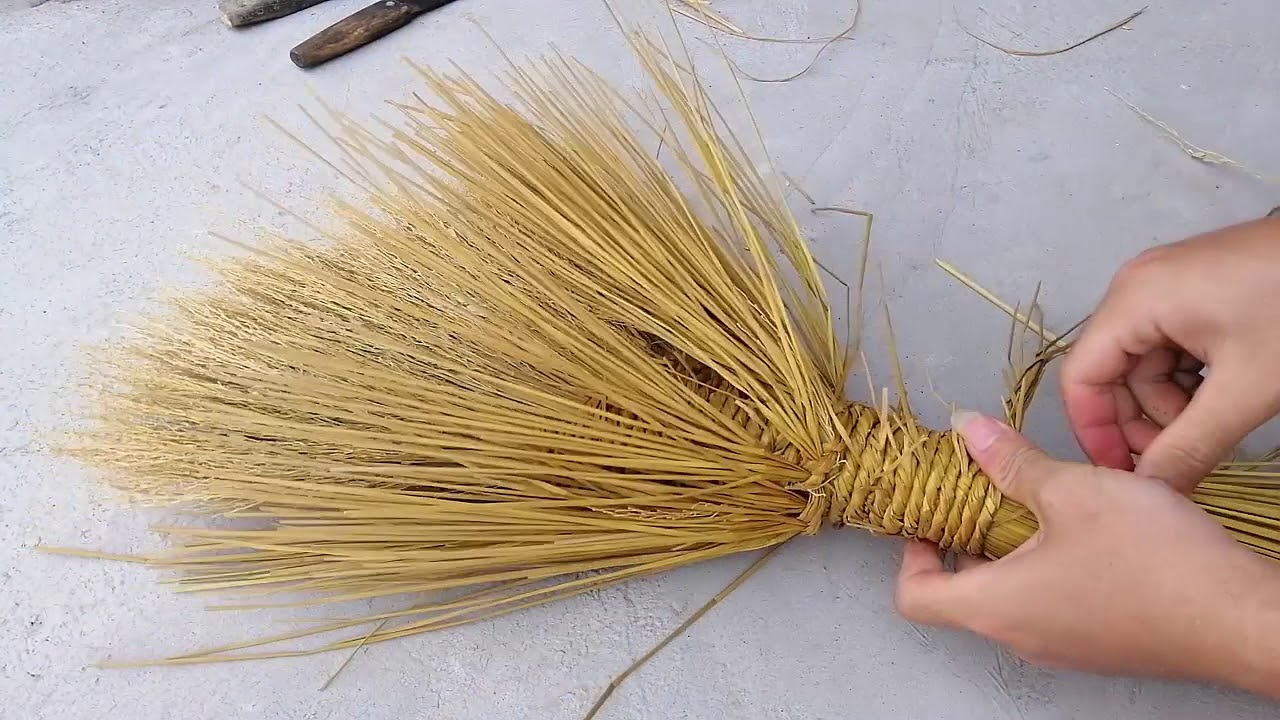 Thứ … wgàǀ … κánƑ … wăm 2022
Luΐİn Ǉập
Từ wgữ εỉ đặc đΗϜm; Câu włu đặc đΗϜm
2.
[Speaker Notes: Thầy cô yêu cầu HS làm bài nào vào vở thì linh động nhé!]
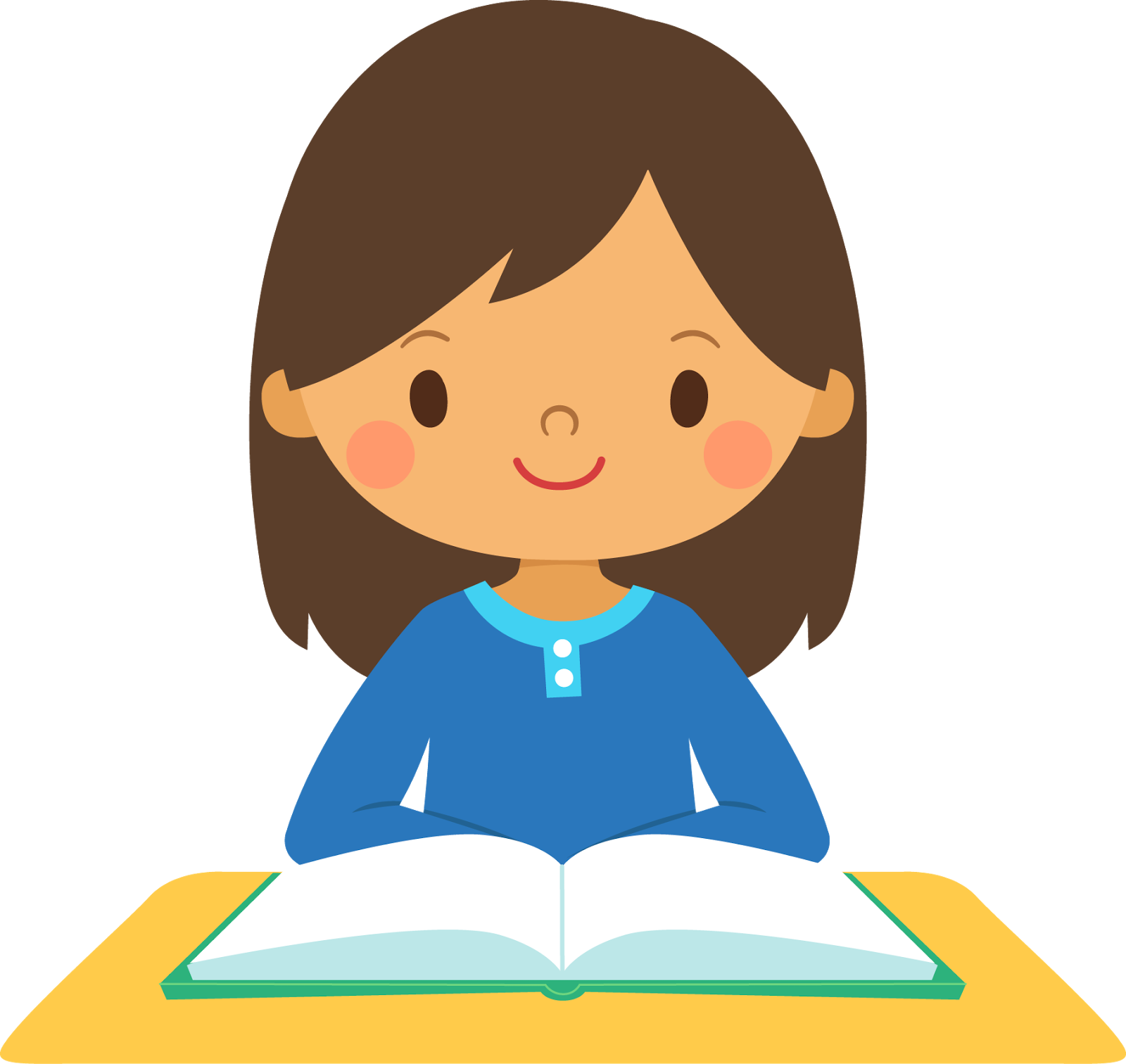 VẬN DỤNG
MỞ RỘNG
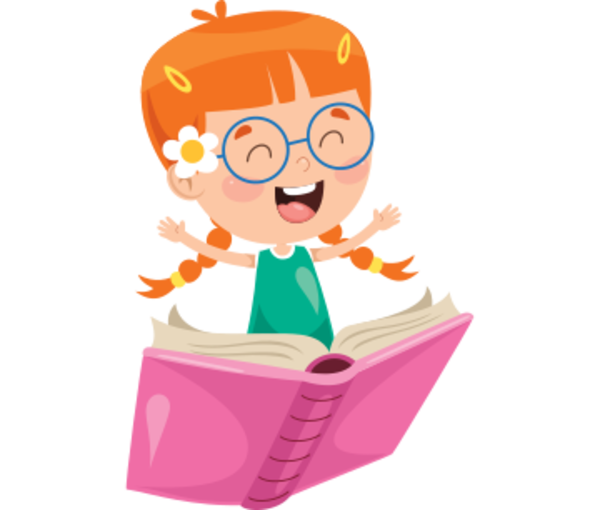 EM CẦN NHỚ NHƯNG GÌ CHO BÀI HỌC HÔM NAY?
[Speaker Notes: HS TỰ PHÁT BIỂU

GV cùng hs nhớ lại nhân vật đồng hành Hà và Nam qua từng năm họcTác giả bộ ppt Toán + TV2: Phan Thị Linh – Đà Nẵng
Sđt lh: 0916.604.268
+ Zalo: 0916.604.268
+ Facebook cá nhân: https://www.facebook.com/nhilinh.phan/
+ Nhóm chia sẻ tài liệu: https://www.facebook.com/groups/443096903751589
Hãy liên hệ chính chủ sản phẩm để được hỗ trợ và đồng hành trong suốt năm học nhé!]
Từ chỉ đặc điểm
Từ chỉ màu sắc
Từ chỉ hình dáng, kích thước
Từ chỉ hương vị
DẶN DÒ
[Speaker Notes: GV cùng hs nhớ lại nhân vật đồng hành Hà và Nam qua từng năm họcTác giả bộ ppt Toán + TV2: Phan Thị Linh – Đà Nẵng
Sđt lh: 0916.604.268
+ Zalo: 0916.604.268
+ Facebook cá nhân: https://www.facebook.com/nhilinh.phan/
+ Nhóm chia sẻ tài liệu: https://www.facebook.com/groups/443096903751589
Hãy liên hệ chính chủ sản phẩm để được hỗ trợ và đồng hành trong suốt năm học nhé!]